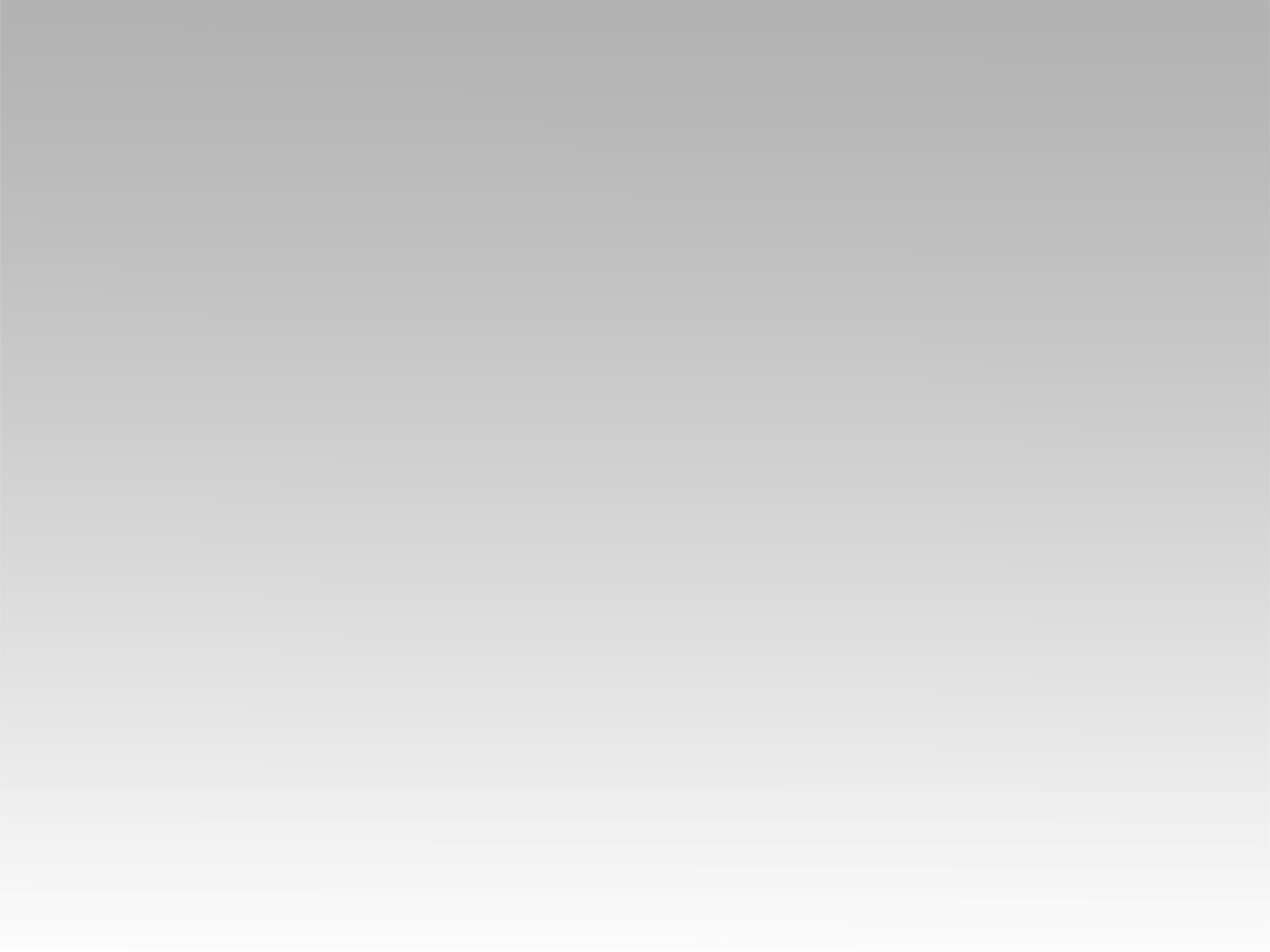 تـرنيــمة
كل قلبي لك
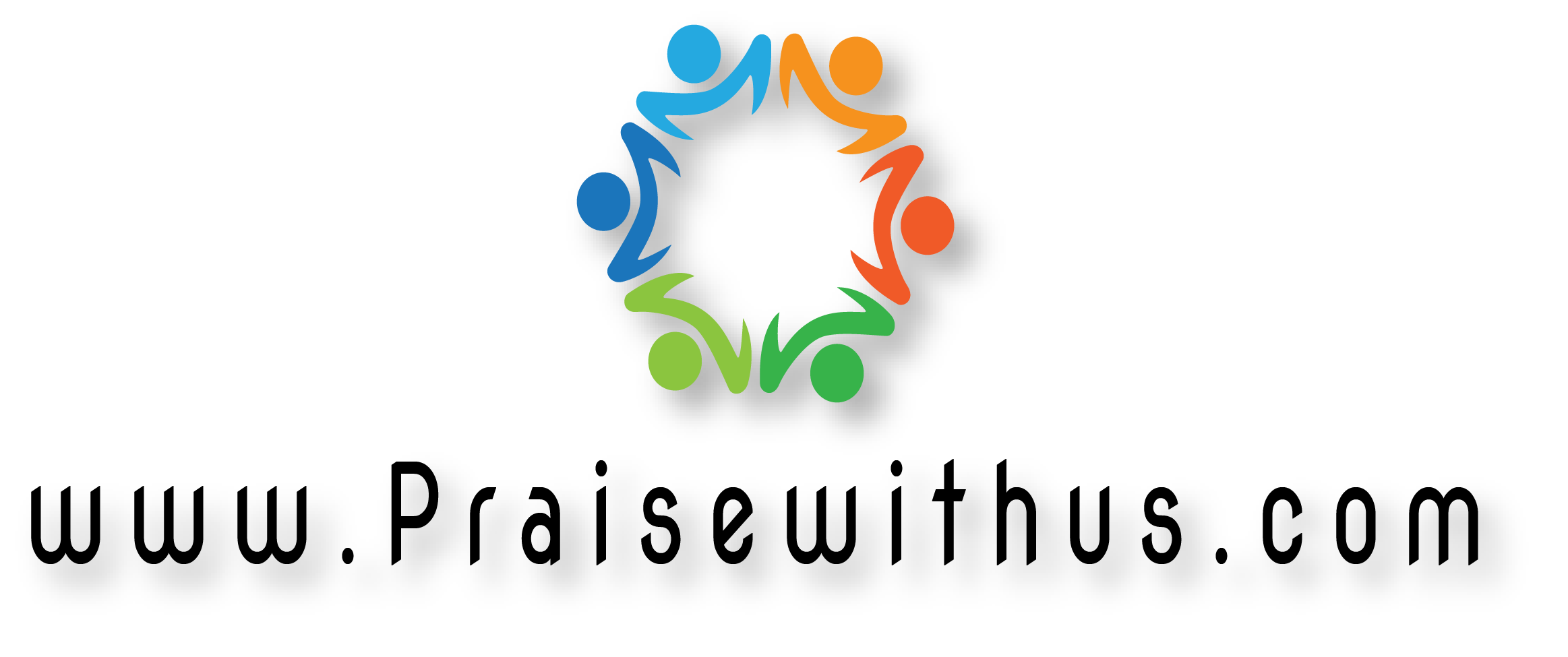 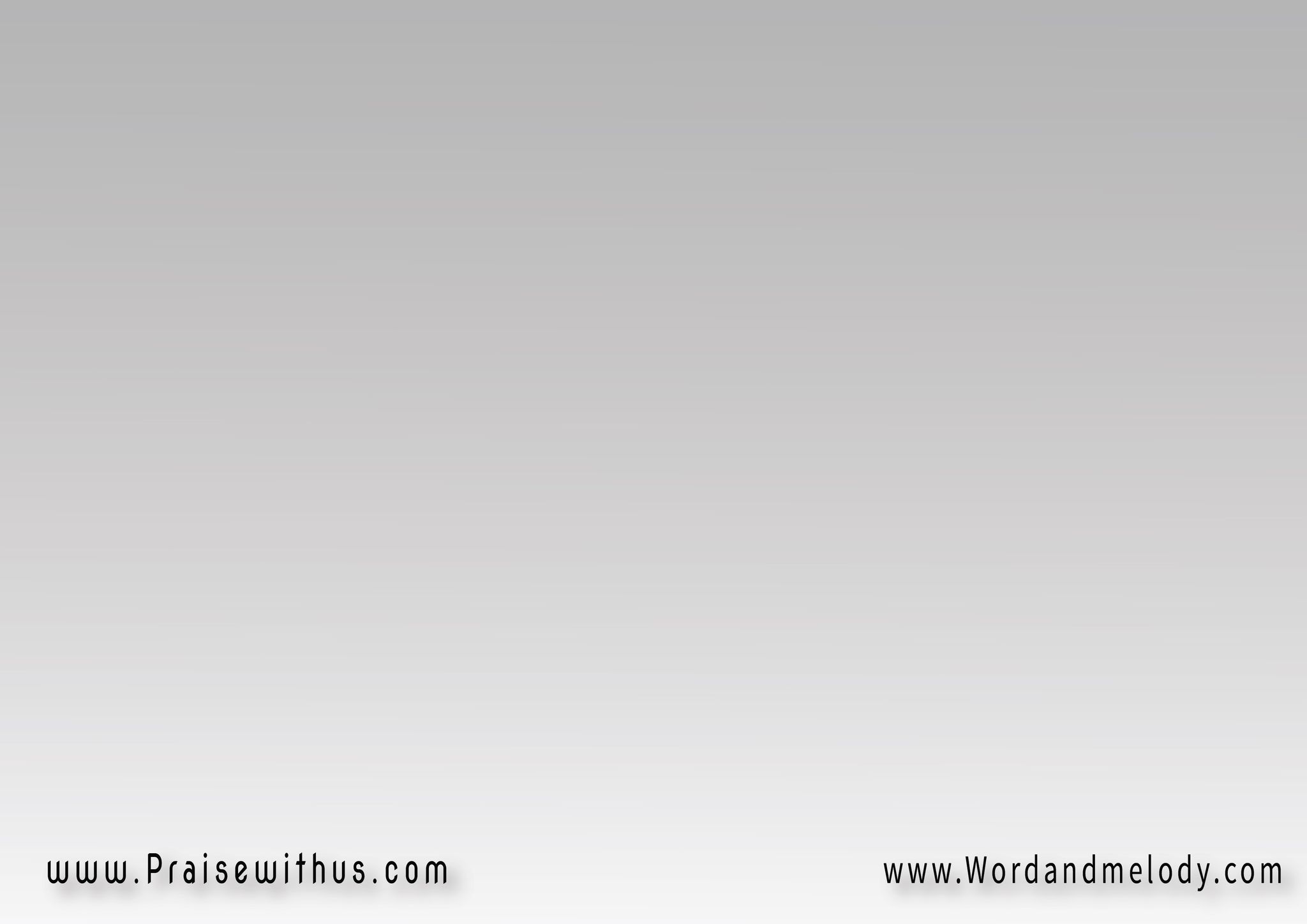 كل قلبي لـك كل حبي لـك         كل فكري وحياتي لك وحدك اخضعُ لــــــك ... أحيا ملكـــك   لك عمري يا يسوعِي لك وحدك
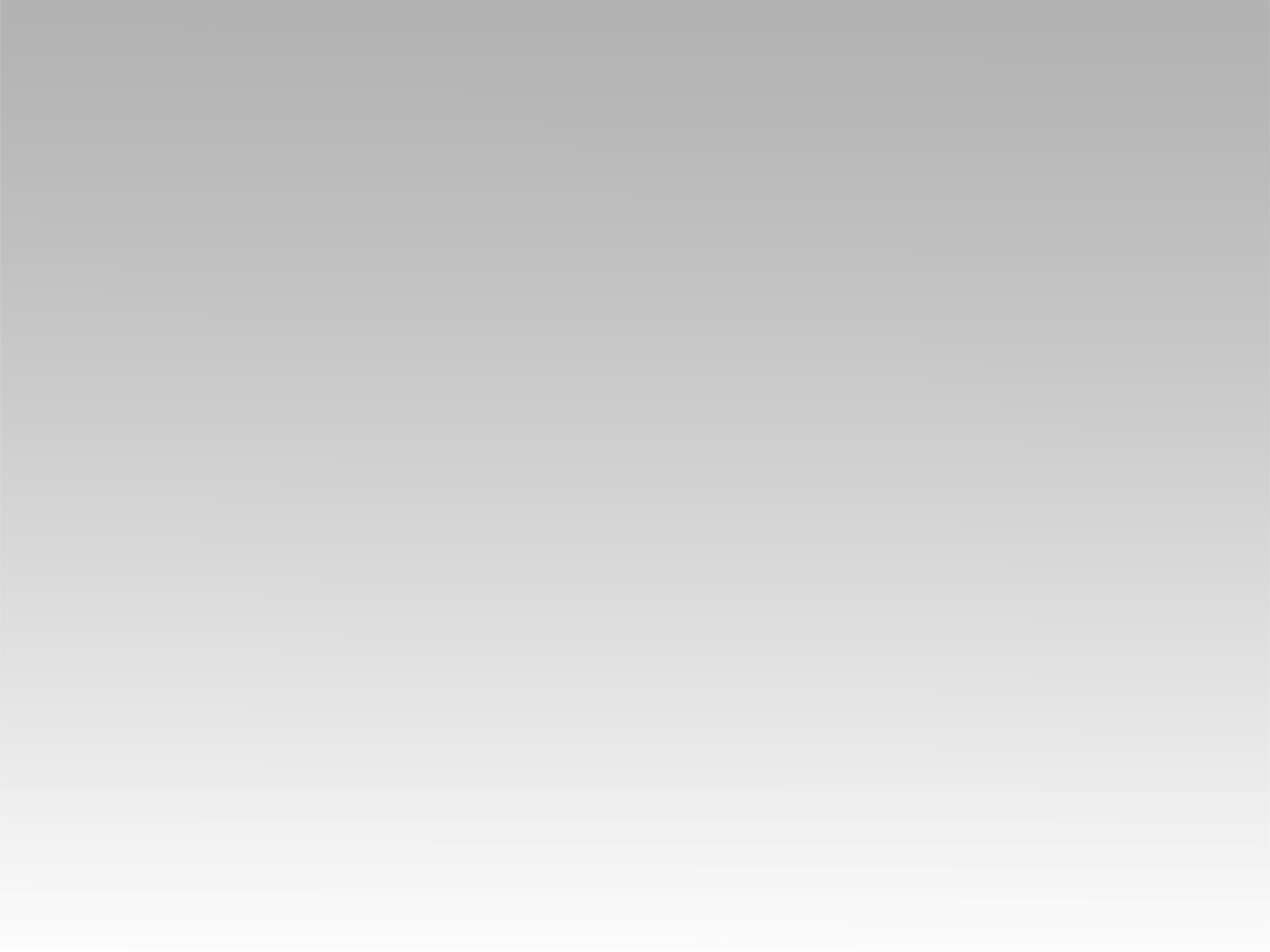 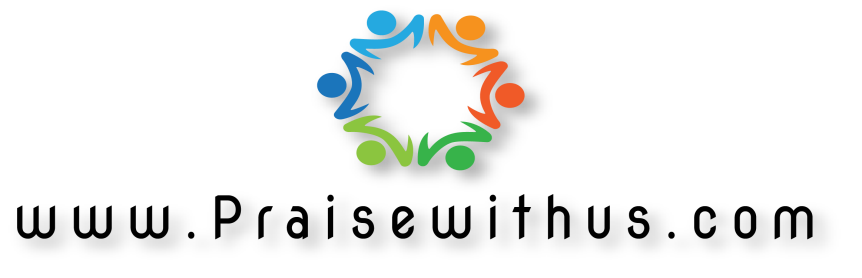